BIPA dan Pelestarian Bahasa Indonesia
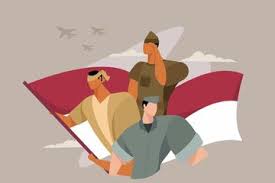 Priska Filomena IKU
Peluang Pemertahanan Bahasa Indonesia?
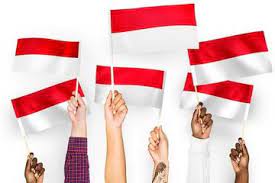 Bahasa-bahasa di seluruh dunia, termasuk Bahasa Indonesia, dapat mengalami perubahan seiring waktu. Namun, risiko punahnya Bahasa Indonesia secara langsung tidaklah besar karena Bahasa Indonesia memiliki status resmi sebagai bahasa nasional dan bahasa resmi Republik Indonesia. Jumlah penduduk Indonesia yang banyak juga memperbesar kemampuan  bahasa Indonesia untuk bertahan.
Peluang bergesernya Bahasa Indonesia
Beberapa bahasa bisa mengalami pergeseran dalam penggunaannya karena dominasi atau pengaruh dari bahasa-bahasa asing atau global.
Bahkan dengan status resmi dan penggunaan yang luas, Bahasa Indonesia tetap bisa mengalami perubahan dan adaptasi. Ada kemungkinan perkembangan baru dalam tata bahasa, kosakata, atau pengucapan yang terjadi seiring waktu. Misalnya, perubahan dalam slang atau istilah-istilah baru yang masuk ke dalam bahasa sehari-hari karena perkembangan zaman.
Apa peran BIPA dalam pemertahanan Bahasa Indonesia?
BIPA, memainkan peran penting dalam menjaga keutuhan dan kekayaan bahasa Indonesia. 
Sebagai program khusus yang dirancang untuk non-penutur asli, BIPA berfungsi sebagai jembatan untuk mengajrkan bahasa sekaligus memberi wawasan tentang budaya, adat istiadat, dan tradisi yang terkait dengan bahasa Indonesia. 
Dengan menawarkan pengalaman linguistik dan budaya yang komprehensif, BIPA menunjukkan nilai dan mempromosikan keindahan dan kedalaman bahasa Indonesia untuk generasi mendatang.
Pergeseran dan Kepunahan Bahasa
Pergeseran bahasa dan pemertahanan bahasa seperti mata uang yang saling bersisian, maksudnya bahasa yang bergeser adalah  bahasa yang tidak mampu mempertahankan diri, Aslinda dan Syahyahya (2007: 117) . Pergeseran  dan pemertahanan bahasa  sebagai akibat dari pilihan bahasa jangka panjang, paling tidak tiga generasi dan bersifat kolektif yang dilakukan oleh seluruh warga komunitas, Sumarsono dan Partana (2004).
Penyebab Pegeseran dan Kepunahan Bahasa.
Pergeseran dapat terjadi karena beberapa faktor, seperti migrasi populasi, pendidikan, pernikahan, dan integrasi masyarakat, Kustina (2020). 
Pergeseran bahasa juga dapat disebabkan oleh era globalisasi yang sedang berkembang, yang menjadikan bahasa asing sebagai bahasa yang digunakan dalam berkomunikasi untuk menggantikan bahasa lokal, Nita (2021)
Pemertahanan Bahasa
Pemertahanan bahasa adalah usaha untuk menjaga dan meningkatkan penggunaan suatu bahasa sebagai identitas suatu kelompok dalam masyarakat bahasa yang multilingual, Tri (2019).
 Pemertahanan bahasa melibatkan sikap bahasa, yang merupakan perwujudan dari pengalaman pemakai bahasa terhadap bahasa. 
Ada tiga bentuk sikap bahasa yang dikemukakan oleh Garvin & Marthiot (1968), yaitu kesetiaan bahasa, kebanggaan bahasa, dan kesadaran bahasa.
Daftar Pustaka
Aslinda dan Leni Syafaah. 2007. Pengantar Sosiolinguistik. Bandung: Refika Aditama
 
Garvin, P.L dan Mathiot M.1968. “ The Urbanization of The Guarani Language : Problem in Language And Culture” 
 
Kustina, Rika. 2021. Bentuk Pergeseran Bahasa. Prosiding Seminar Nasional Pendidikan Akselerasi Pembelajaran Di Masa Pandemic . https://repository.bbg.ac.id/handle/926
Nita, nindia  dan Sinta Rosalina. 2021. Pergeseran Bahasa Indonesia Terhadap Bahasa Asing Dalam Berkomunikasi. Vol 8 No 2. Jurnal Logat: Bahasa dan Pembelajaran. http://ejournal.fkip.unsri.ac.id/index.php/logat/article/view/53.
 
Sumarsono dan Partana, Paina. 2004. Sosiolinguistik. Yogyakarta: Pustaka Pelajar.
Tri Astuti.  2019. Sikap dan Pemertahanan Bahasa Indonesia di Kalangan Akademisi (Tinjauan Deskriptif terhadap Fenomena Pemakaian Bahasa Indonesia). Prosiding Seminar Nasional Bulan Bahasa (Semiba) 2019 https://ejournal.unib.ac.id/index.php/semiba